Интерференция в тонких плёнках
Интерференция от плоскопараллельной пластины. Полосы равного наклона
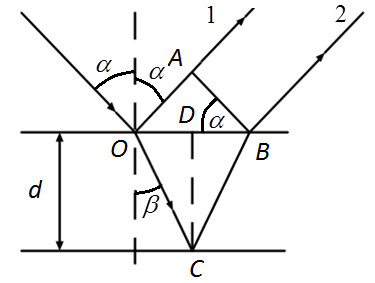 .
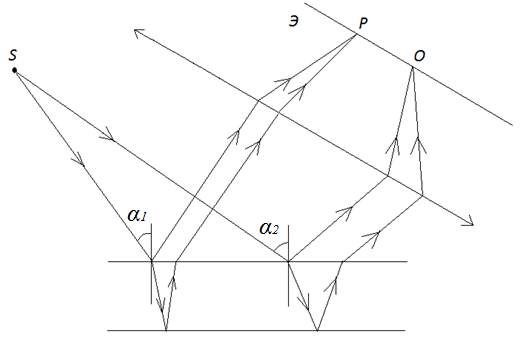 Интерференция на клине. Полосы равной толщины
Оптическая разность хода
Расстояние между максимумами
(минимумами)
Кольца Ньютона
Оптическая разность хода
Минимумы (темные кольца)
Максимумы (светлые кольца)
Применение интерференции
Слой с высокой отражательной способностью
Диэлектрическое зеркало
Просветление оптики
Коэффициент отражения
Условие минимума
интерференции
Условие равенства коэффициентов отражения
(равенства амплитуд отраженных волн)
или
Дифракция световых волн
Дифракцией называется огибание волнами препятствий.
освещенная
зона
освещенная
зона
зона
дифракции
зона
тени
зона
тени
Геометрическая оптика
Волновая оптика
зона
тени
зона
дифракции
зона
тени
освещенная
зона
освещенная
зона
Геометрическая оптика
Волновая оптика
--  дифракционное уширение
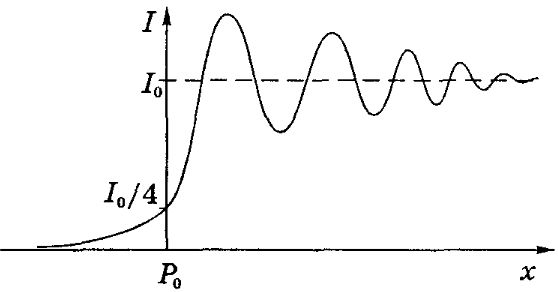 характерное поведение освещенности вблизи
границы геометрической тени
Дифракция существенна в тех случаях, когда размеры оптических неоднородностей сравнимы с длиной волны.
Принцип Гюйгенса-Френеля
Принцип Френеля для амплитуд (1815)
Принцип Гюйгенса
 для фронтов (1678)
Комплексная запись
Метод зон Френеля
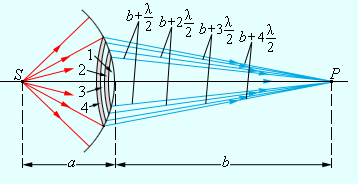 Геометрия зон Френеля
E2
E1
E1
E1-E2
E
1
2
Графическое определение амплитуды
Вклад
первой 
зоны
Суммирование
по первой зоне
Вклад первой
и второй зон
Вклад всех зон
Открыты все зоны
Открыта только первая зона
Открыты все зоны, кроме первой
«Пятно Пуассона» (1818)
нечетные зоны закрыты
S
P
S
P
Зонные пластинки
Амплитудная
изменяет фазу  на π
Фазовая
Дифракционная картина от круглого отверстия